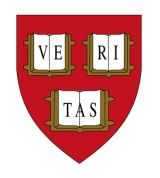 The Achievement Gap Initiative At Harvard University
Toward Excellence with Equity
American Association of State Colleges and Universities
Annual Meeting in New Orleans, October 29, 2012
Addressing the American Challenge:
A 21st Century Social Movement 
 for Birth-to-Career Excellence with Equity

Ronald F. Ferguson
Harvard University
“It’s a Sputnik moment.  Communities are going to rise or fall depending upon whether they have a workforce.”

“We need to stop having meetings and have a movement.”

Bill Shore, GlaxoSmithKline 
Director of U.S. Community Partnerships
North Carolina Chamber of Commerce Education Summit, July 2011
Excellence with Equity is Possible!

Few if any group differences among one-year olds—it appears groups start from the same place as infants
Racial IQ gaps are smaller than in the past. 
NAEP trends for 17-year olds showed dramatic gap narrowing between 1970 and 1990, showing that rapid progress is possible.
NAEP trends for 9-year olds show movement toward group-proportional equality (i.e., all rising but lowest groups rising faster)
Exemplary schools and colleges are showing the way.
Why Such Urgency 
to achieve Excellence with Equity?
Percentage Non-Hispanic White in the United States Age Distribution in 2009.
Source:  U.S. Bureau of the Census
http://www.census.gov/popest/estimates.php
Failing to prepare millions for the 21st century economy:
STAGNANT HIGH SCHOOL COMPLETION RATES: The US has failed to substantially increase high school graduation rates (versus GED’s) over the past half century.  And, many other nations have been moving past us.
LAGGING SKILLS: Standardized test scores among African American and Latino 17-year olds, on average, equal the scores of white and Asian Americans who are between three and four years younger.  At the same time, even white teens in the U.S. score lower in math problem solving than teens in a dozen other nations.
Program for International Student Assessment, 15-Year Olds, 2003, 
Math Problem Solving in OECD Nations (Red = U.S. Students)
Source:  Anthony Carnevale, Tamara Jaysundera and Ban Cheah, 2012. “The College Advantage: Weathering the Economic Storm.” Georgetown University Center on Education and the Workforce.
Good News: Fall 2010 enrollment (millions) in postsecondary degree-granting institutions exceeded projected enrollment by 12 percent
Source:  Anthony Carnevale, Tamara Jaysundera and Ban Cheah, 2012. “The College Advantage: Weathering the Economic Storm.” Georgetown University Center on Education and the Workforce.
Bad News: Only about 50% of students who start complete a four-year degree in six years and rates vary dramatically by the selectivity of institution
Why?
SIX-YEAR GRADUATION RATES
Note: Graduation rates are based on freshmen who enroll in the fall of a specified year, who have never attended college before, who attend full-time when they begin and who intend to complete a degree. On average 71% of admitted freshmen fell into this category. Selectivity scale is based on Carnegie Classifications, which is based on number of applicants, number of students admitted, ACT and SAT scores, whether test scores were required, and whether the school was open admissions 

Source: NCES - IPEDS, “Placing Graduation Rates in Context” (2006), Table 6
Falling behind other nations’ college graduation rates
Over a single decade, the U.S. fell from 2nd to 15th in college completion rates.
Decline of the relative position of the US from 1995 to 2005
15
2
Source:  Schleicher (2007) based on OECD data. Percentage of tertiary type A graduates to the population at the typical age of graduation.
We need high quality nurturance 
from birth-to-career.

Whose responsibility is it 
to see the big picture
and help lead a movement to achieve it?

How about college and university presidents and chancellors?
Key Elements of a Regional System
Powerful Leadership that Proclaims, Supports and Sustains a Strong Mandate  
Chairs and Top Executive Officers from:
 Major Businesses, Leading Civic Organizations, Colleges and Universities,
State and Local Government Officials, Philanthropies
Private or Quasi-Public Intermediary Organization(s) as Major “Engines”
Tasks: map the system to identify gaps,  document, track and monitor performance for support and accountability, elicit youth perspectives, maintain a youth registry, . . .
Front Line Organizations that work with Young People
Elementary and middle schools
High
Schools
Community & Four-Year Colleges
Independent
Training
Programs
Training Programs in Firms
Post-Secondary Outcomes for Young Adults
KEY RESEARCH-BASED ROLES 
for:
Parents
Teachers
Peers
Employers
Community
Parents
Teachers
(PreK-18)
Community
Peers
Employers
Effective Home-School Linkages
Authoritative Parenting and Learning-Focused Home Life
1.
2.
Parents
Skills among young children, by age and parents education level.
Source: Calculations using the federal Early Childhood Longitudinal Study, Birth Cohort.
Research-Based Messages for Early Parenting:
Maximize love, minimize stress beginning at birth
Talk, sing and use gestures to communicate with infants to accelerate comprehension and language development
Use number games and rhythm with toddlers to build foundations for numeracy
Enable and encourage spatial awareness by providing opportunities to crawl in cluttered spaces and handle 3-dimensional objects
Discuss what you read and see, don’t just read. Mix higher- and lower-order discussion: remember, explain and anticipate.
We need to saturate communities—workplaces, schools, media—with this type of advice.
Parenting Styles with School-Aged Kids
High Structure &
Demandingness
Authoritarian
Authoritative
Low Warmth &
Responsiveness
High Warmth &
Responsiveness
Neglectful
Permissive
Low Structure &
Demandingness
Methods and Routines for Observing  and Refining Teaching , including through use of Student Feedback
3.
Teachers
(at every level)
Methods and Routines for Team-Based Review of Student Work to Understand and Respond to Student Thinking
4.
What is quality teaching
 and why does it matter?

The Tripod 7Cs and MET
STUDENT ACHIEVEMENT OUTCOMES
The Tripod 7C’s
(What Teachers Do)
Student Engagement
Teacher Professional Learning (PLCs)
                                                Content Knowledge




                  

                   Pedagogic Skill                                                                         Relationship-Building Skills
The Tripod
The Seven C’s
What Teachers Do (What Students Experience)

Caring about students (Encouragement and Emotional Support)

Captivating students (Learning seems Interesting and Relevant
Conferring with students (Students Sense their Ideas are Respected)

Clarifying lessons (Success Seems Feasible)

Consolidating knowledge (Ideas get Connected and Integrated)



Challenging students (Press for Effort, Perseverance and Rigor)

Controlling behavior (Culture of Cooperation and Peer Support)
SUPPORT
PRESS
Which is the strongest predictor of value added test score gains?
“Color Schemes” for Two  Secondary Schools
Numbers and colors indicate quintiles in the North Carolina secondary school distribution.
Some findings from the Gates Foundation Measures of Effective Teaching Project
Predicted differences in months of learning for classrooms at the 25th  versus the 75th percentile positions of the composite Seven C’s distribution for the MET sample
*Based on Table 9, p. 26:  Bill and Melinda Gates Foundation, “Learning about Teaching: Initial findings from the Measures of Effective Teaching Project.”  December 2010.
Peers
Overcoming “Pluralistic Ignorance” by launching a broad-based “Conspiracy to Succeed”
5.
More Cooperative Learning  Norms inside and outside of classrooms
6.
i.e., collective rejection of peer dynamics that undermine academic and life success; collective behaviors don’t reflect collective values when students misread one another's values and hide their own in order to fit in.
Because high achievers are
sometimes intellectual bullies.
X2
X1
X2
Point A
X1
X2
Point A = Success!
X1
Employers
Participation in designing and implementing school-to-career systems.
8.
Orientations to the World of Work and Possible Selves; 
Grades 5-16
7.
Places to Connect and Belong and Contribute
10.
Community
Programmatic Supports for Families, Children and Youth
9.
M o v e m e n t
G  o  a  l  s
Strategies
Policies
Programs
Projects
Principles
Practices
Not just about policy!
Authoritative Parenting and Learning-Focused Home Life
Home-School Linkages
1.
2.
Methods and Routines for Observing  and Refining Teaching
Parents
Places to Connect and Belong
10.
3.
Goals
Strategies
Policies
Programs
Practices
Principles
Teachers
Community
Goals
Strategies
Policies
Programs
Practices
Principles
Goals
Strategies
Policies
Programs
Practices
Principles
Methods and Routines for Team-Based Review of Student Work
Program Supports for Families, Children and Youth
4.
Peers
Employers
9.
Goals
Strategies
Policies
Programs
Practices
Principles
Goals
Strategies
Policies
Programs
Practices
Principles
Jobs for parents and apprenticeships for youth
Peer Culture Norms: e.g., “Conspiracy to Succeed”
8.
5.
Orientations to the World of Work and Possible Selves Exposures
Cooperative Learning  Norms inside and outside of classrooms
7.
6.
“Any fool can count the seeds in an apple, but only God can count the apples in a seed.”   
Rev. Dr. Robert Schuller
The bounty of the harvest depends upon the effectiveness of cultivation, and the effectiveness of cultivation depends, over time, on the intensity of the search for effective methods and the dedication of effort to help children reach their potential.